Instituto Nacional de Soyapango
Materia:      
  Sistema Contable
Profesor:   
  Pedro Arnoldo Aguirre   
Alumnos:
  Emerson Alexander Hernández
  Silvia Iveth Landaverde                  
  Kevin David López
Sociedad en Comandita
Por                         acciones.
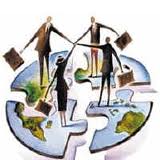 Definición de Sociedad:
es la que se compone de uno o varios socios comanditados que responden de manera subsidiaria, ilimitada y solidariamente de las obligaciones sociales y de uno o varios socios comanditarios que únicamente están obligados al pago de sus acciones
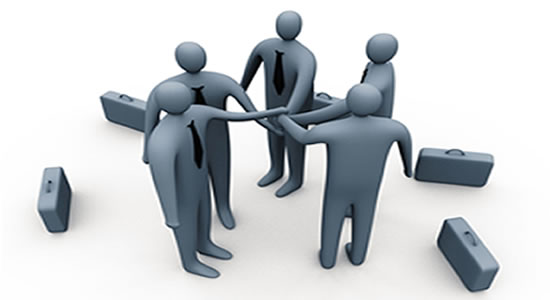 Integración de la Razón Social:
La razón social se integra con los nombres de uno o varios socios comanditados seguidos de las palabras “y compañía” u otras equivalentes cuando en ella no figuren los de todos. A la razón social o denominación en su caso, se agregaran las palabras “Sociedad en Comandita por Acciones” o su abreviatura “S. en c. por A.”
ADMINISTRACIÓN DE LA SOCIEDAD.
La administración de la sociedad estará a cargo de los accionistas comanditados, y en el caso de que un accionista comanditario se haga cargo de la administración, adquiere la misma responsabilidad de los socios comanditados.
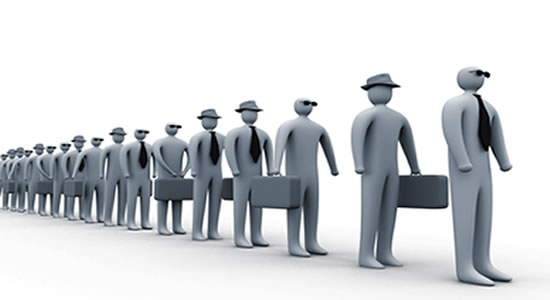 La sociedad puede ser administrada por personas extrañas que no sean accionistas, con la misma responsabilidad de los accionistas comanditados.

El objetivo de estos preceptos es conservar las características de diferencia de responsabilidades, para cada clase de accionistas,
 lo cual no acontece
 con la sociedad anónima.
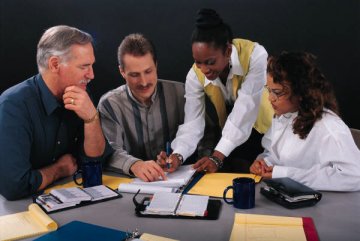 Articulo 211.- Es aplicable a la sociedad en Comandita por Acciones lo dispuesto en los Artículos 28, 29,30, y en lo que se refiere solamente a los socios comanditados, lo prevenido en los Articulo: 32,35,39. ARTICULO 28.- Cualquier persona extraña a la sociedad que haga figurar o permita que figure su nombre en la razón social, quedara sujeta a la responsabilidad limitada y solidaria.
ARTICULO 29.- El ingreso o separación de un socio no impedirá que continúe la misma razón social hasta entonces empleada, pero si el nombre del socio que se separe apareciera en la razón social, deberá agregarse a esta la palabra “sucesores”.ARTICULO 30.- Cuando la razón social de una compañía sea la que hubiere servido a otra cuyos derechos y obligaciones han sido transferidos a la nueva, se agregara a la razón social la palabra “sucesores”.
ARTICULO 32.- El contrato Social podrá pactarse que a la muerte de cualquiera de los socios continúe la sociedad con sus herederos.ARTICULO 35.- Los socios ni por cuenta propia ni por cuenta ajena, podrán dedicarse a negocios del mismo género de los que constituyen el objeto de la sociedad, ni forma parte de sociedades que los realicen, salvo con el consentimiento de los demás socios.
ANÁLISIS DE LA SOCIEDAD EN  COMANDITA POR ACCIONES.
Sociedad: Pues el contrato es plurilateral, en virtud de que intervienen cuando menos dos personas.

Mercantil: por estar comprendida en la relación de las calificadas como tal en el Artículo 1º de la Ley General de Sociedades Mercantiles; así mismo, como consecuencia de la personalidad jurídica de la sociedad, asume la calidad de comerciante.
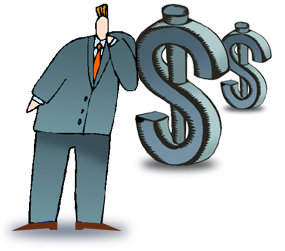 Mixta: en virtud de que tanto el elemento del personal, como el elemento patrimonial, constituyen los principales elementos del contrato social, es decir, los dos elementos se encuentran al mismo nivel de importancia.

Capital: al efecto de la sociedad deberá contar al momento de la constitución con un capital suscrito mínimo de 50,000 pesos el cual será exhibido cuando menos el 20% si ha de pagarse el capital suscrito en efectivo.
Acciones: Representados por acciones nominativas o porciones iguales que se han dividido el importe del capital social, estos títulos de créditos constituyen “el conjunto de derechos y obligaciones que tiene el accionista frente a la sociedad” es decir, constituyen el status de accionista. Accionistas comanditados: cuya responsabilidad jurídica es igual a la de los socios de la Sociedad en Nombre Colectivo, es decir responden de una manera solidaria, subsidiaria e ilimitada.
Accionistas comanditarios: responden de las obligaciones sociales, hasta por el monto de sus aportaciones es decir tienen responsabilidad limitada como en la Sociedad Anónima.
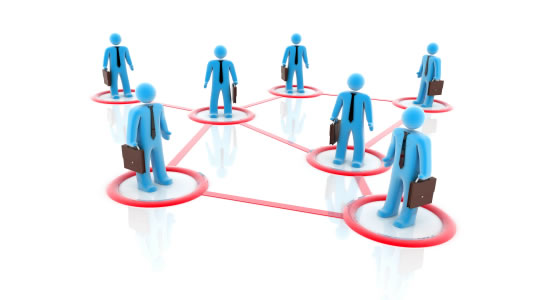 .
ORGANOS DE LA SOCIEDAD.
Los órganos de la sociedad están formados únicamente de los accionistas comanditados, los cuales responden de manera solidaria, subsidiaria e ilimitada. Si se puede estar formado por terceras personas o por accionistas comanditarios, pero de ser así tendrán las mismas responsabilidades que los comanditados.La Asamblea de Accionistas es el órgano supremo ya que son los dueños, los que aportan el capital social.
El Órgano Representativo es el Consejo de Administración, o bien el administrador únicoEl Órgano de Vigilancia y control, es el consejo de vigilancia o el comisario.
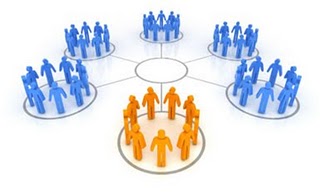 TIPOS DE SISTEMAS DE SOC. DE COMANDITAS POR ACCIONES.
Aquel que prohíbe a los comanditados adquiere acciones; es un sistema muy poco usado y prácticamente solo existe en teoría.
El sistema de dejar en libertad a los comanditados de que adquiera o no acciones, según lo deseen; este es el sistema adoptado por la legislación vigente.
El de exigir a los comanditados que tengan, por lo menos, una acción cada uno, mientras sean tales comanditados; esto tiene por objeto asegurarles el derecho de deliberación y de voto; este el sistema adaptado por el Proyecto de código de comercio.
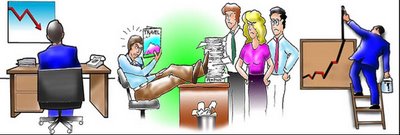 Gracias por su atención
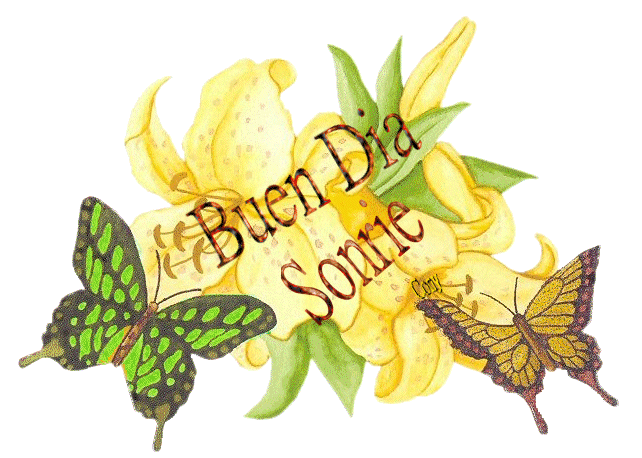 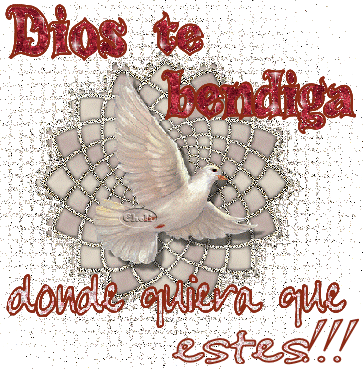